Završni rad br. 201
Mobilna aplikacija za očitavanje rukom pisanog teksta korištenjem dubokih neuronskih mreža
Stjepan Ruklić
Uvod - motivacija
Skenirane pdf skripte
Primjena
Text to speech
Digitalizacija dokumenata
Ekstrakcija informacija
Zagreb, srpanj 2021.
2/11
Optičko prepoznavanje znakova
Računalni vid
Zagreb, srpanj 2021.
3/x
Podaci
Handwriting Recognition
HandWritten_Character
ABCDEFGHIJKLMNOPQRSTUVWXYZ
0123456789
#$&@-’
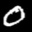 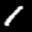 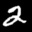 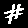 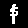 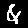 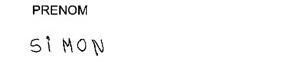 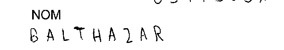 Zagreb, srpanj 2021.
4/11
Model neurosnke mreže
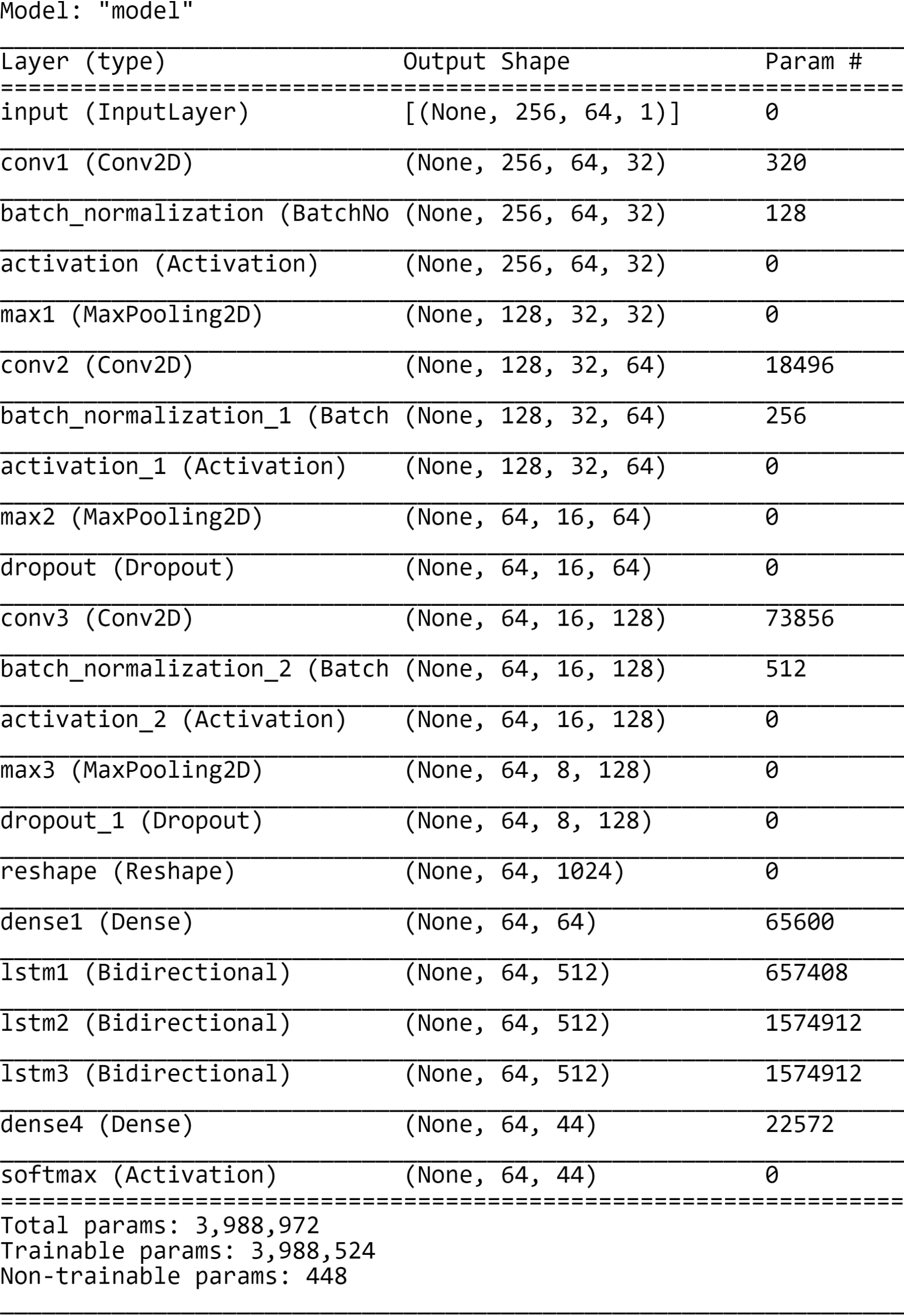 Ulazni sloj (256 x 64)
Skriveni slojevi
Konvolucijski sloj (3 x 3)
Sloj sažimanja (2 x 2) (max)
Sloj poravnanja (64 x 1024)
Povratni sloj (LSTM)
Izlazni sloj (64 x 44)
Zagreb, srpanj 2021.
5/11
Točnost
40,000
Handwriting Recognition 84.52% / 69.47% (12,000 - 30%)
HandWritten_Character 90.03% (28,000 - 70%)
85.97% / 83.86%
Zagreb, srpanj 2021.
6/11
Arhitektura
Arhiktekturni obrazac model - pogled – nadzornik (MVC)
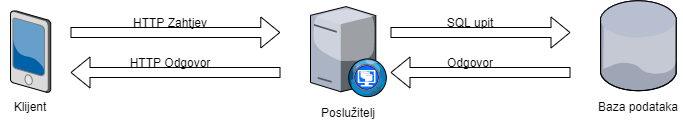 Zagreb, srpanj 2021.
7/11
Troslojna arhitektura
Sloj nadglednik
Servisni sloj
Sloj repozitorija
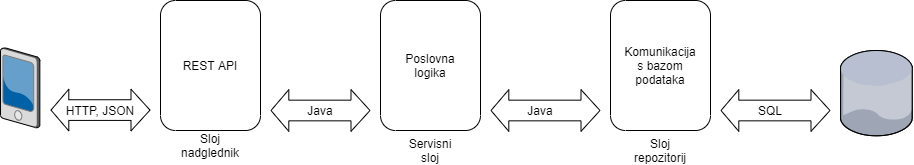 Zagreb, srpanj 2021.
8/11
Baza podataka
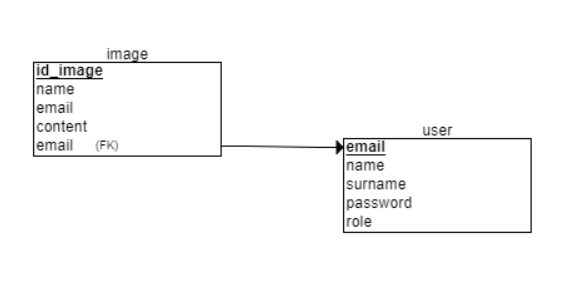 Zagreb, srpanj 2021.
9/11
Korištene tehnologije
Klijent
Java
Android
Retrofit
Poslužitelj
Java Spring
Hibernate ORM
Baza podataka
PostgreSQL
PgAdmin
Model neuronske mreže
Keras
Google Colab
Zagreb, srpanj 2021.
10/11
Zaključak
Prostor za poboljšanje
Model duboke neuronske mreže
Izmjena parametara
Dodavanje više slojeva
Učenje nad više podataka
Aplikacija
Dizajn sučelja
Sigurnost
Proširenje primjene
Zagreb, srpanj 2021.
11/11
Hvala na pažnji